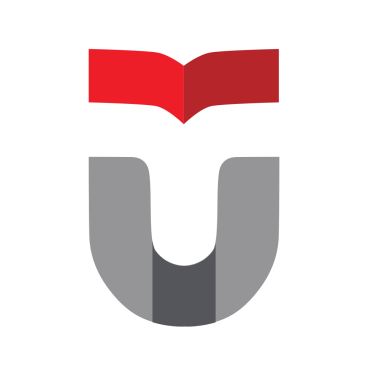 Latihan soal kajian 3Logika Matematika
By : Hanung N. Prasetyo, S.Si., M.T.
Hanya dipergunakan untuk kepentingan pengajaran di Lingkungan Telkom University
Bagian 1
Jika diketahui terdapat 7 buah simpul pada graf H dengan barisan derajat simpulnya adalah 1,3,3,4,2,2,1 , Gambarlah Graf tersebut dalam 3 bentuk yang berbeda (sederhana, mengandung sisi ganda dan sekaligus mengandung sisi ganda & looping)
A
H
G
B
F
C
D
E
Bagian 2
Diberikan graf G sebagai berikut, 








Tentukan Lintasan dan Sirkuit Euler serta Lintasan dan Sirkuit Hamilton pada graf G (jika ada)! Jika tidak ada jelaskan
Bagian 3
Berdasarkan gambar graf G
Tentukan
3 (tiga) buah cutset  
Bilangan Kromatik dari Graf G tersebut .